A Review of FAERS Data for Estimation of Risk Prone Populations
Bin Lu
Chris Mynatt
Srija Ummaneni
Victoria Golden
Outline
Abstract
[Speaker Notes: Lead with bottom line up front: If you fall into X population group, you have a higher chance of experiencing an adverse drug reaction

**Victoria’s talking point]
[Speaker Notes: Overview the historical relevance of FAERS (i.e. why adverse drug reactions became a topic of concern)
These things led the to development by many countries of their own respective consolidation sources of adverse reactions
FAERS uses this information to survey the marketplace using Sentinel system

**Victoria’s Talking Point]
Background
History
Nearly 6-12 % of annual inpatients are hospitalized due to adverse drug reactions - WHO
Estimating risk prone populations
rational use of drugs
more targeted prescription
Significance
[Speaker Notes: Rational use of medicines requires that "patients receive medications appropriate to their clinical needs, in doses that meet their own individual requirements, for an adequate period of time, and at the lowest cost to them and their community". - WHO]
Literary Review
Comparable Studies
Length of time from prescription to reaction
Peng et al
Global population prone traits in similarly typed databases
Drug Safety Research Unit - Southampton, UK
[Speaker Notes: This really just focuses on the fact that we need to talk to how others are interested in this type of data and how our experiment bolsters the information available surrounding this topic]
About the Dataset
Limitations
FDA Outlined Limitations
Duplicate or incomplete reports may be present
Drugs suggested as causal factors for adverse reactions are not definitive and cannot be proven on an individual report basis
Report content has not been verified by the FDA
Incidence rates may not be established by the reports due to incomplete data
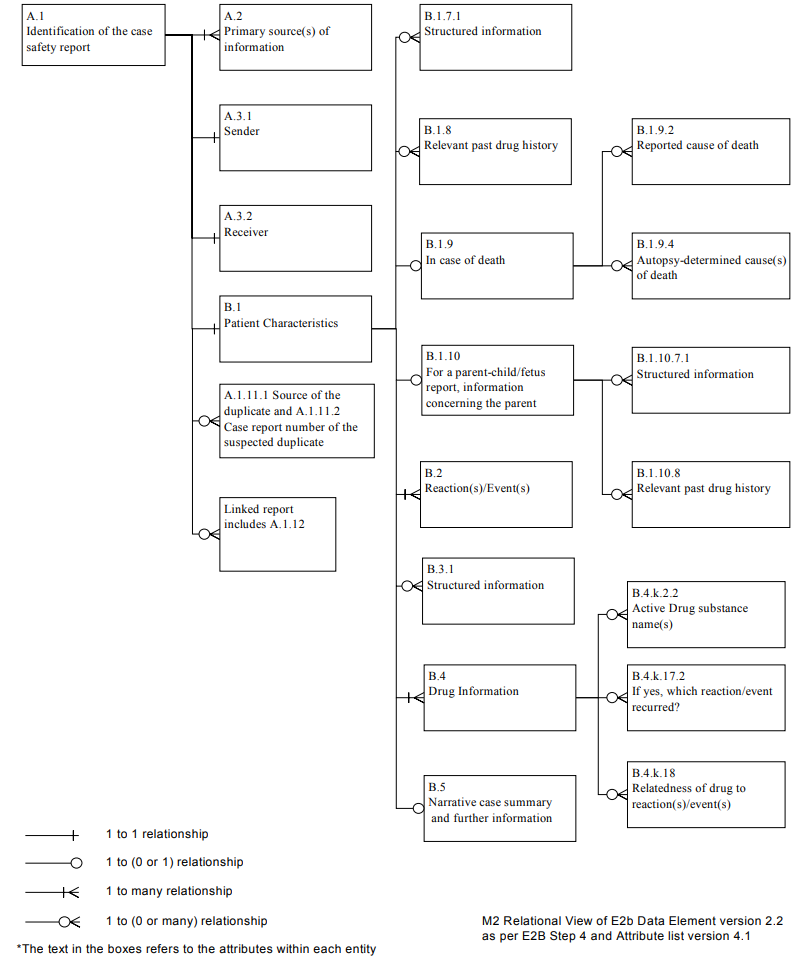 ICH ICSR
Data Specification
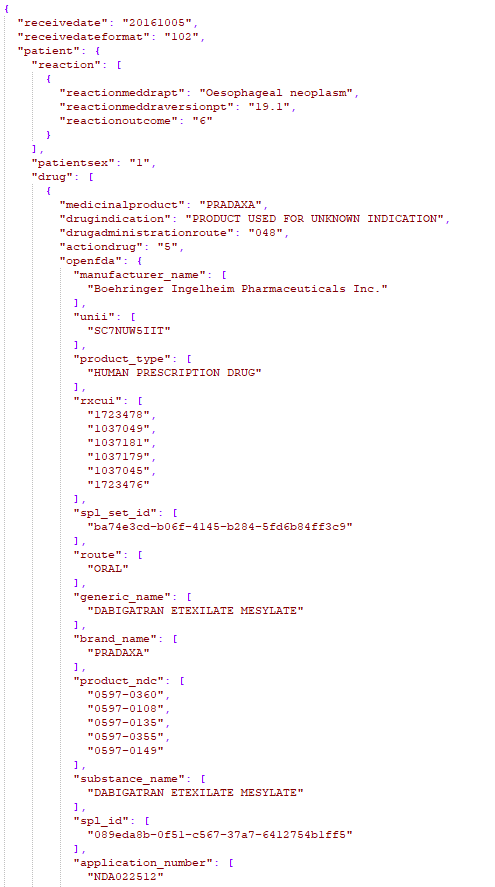 Data.gov

325 Files

3,718,300 Records
Original JSON Format
Novel Methods
Comma Separated Values
Easy, slow.

MySQL
Fast, difficult. 

SQLite
Goldilocks.
Choosing Data Storage
[Speaker Notes: So now what fields do we use?]
Parsed Fields from FAERS Report
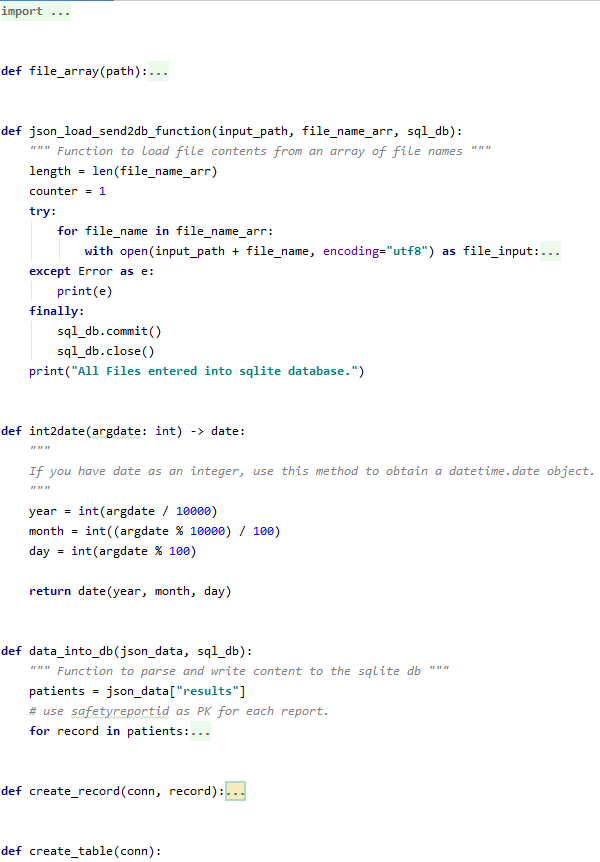 Data Transformation
Age
Weight
dates

Missing Data
Changing Formats with Python
Post-Processing Methods
[Speaker Notes: Victoria and Bin to talk about Tableau experiences/use/etc

Chris to talk about ML model]
Azure Machine Learning Studio

Automated ML
Identify ML Problem
Instance Selection on SQLite DB
Data Guardrails
Train-Validation Split
Machine Learning
Studio
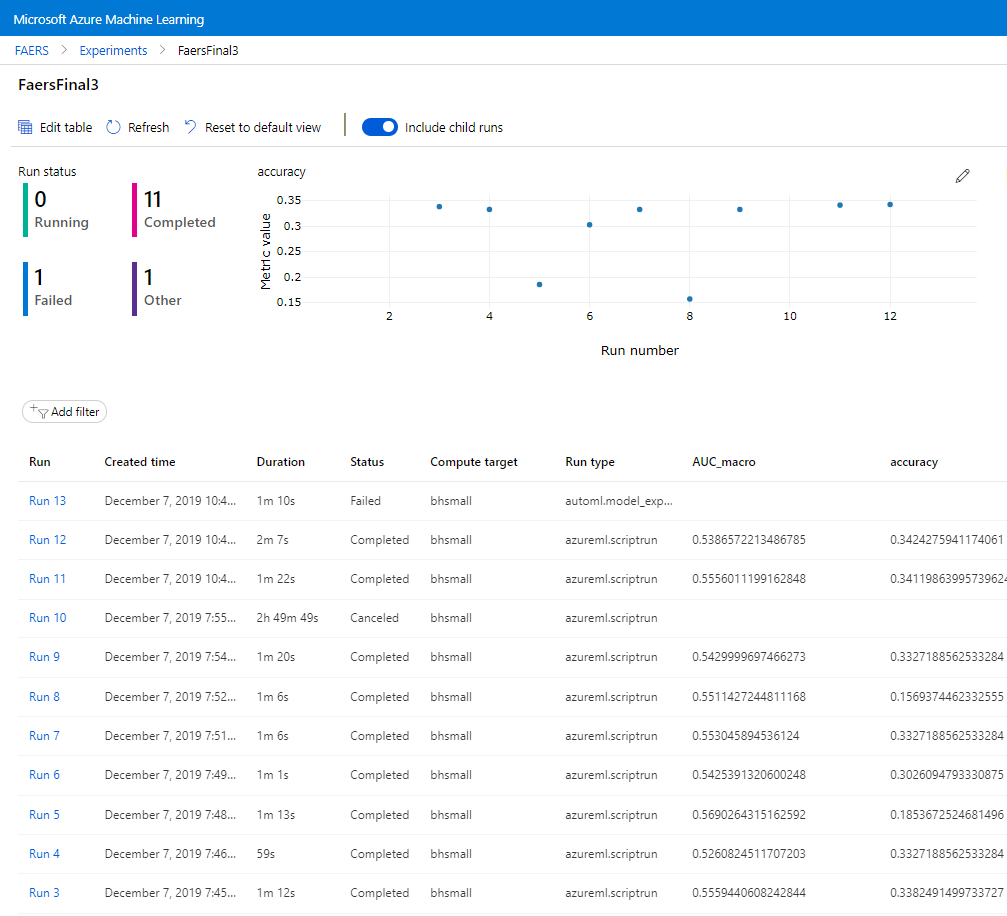 Objectives
Results and Discussion
USA Population
Distribution of Sex by Count of Age in Population
[Speaker Notes: This considers only the USA based records and instances where a sex was explicitly stated]
USA Population
[Speaker Notes: * p=0.007 based on comparison to US Census data]
Mortality Rate
United States distribution
51% Female
49% Male
Statistically significant (p=0.007)
Females prone to visiting the doctor more often than males

*Unknown values excluded to prevent any assumptions
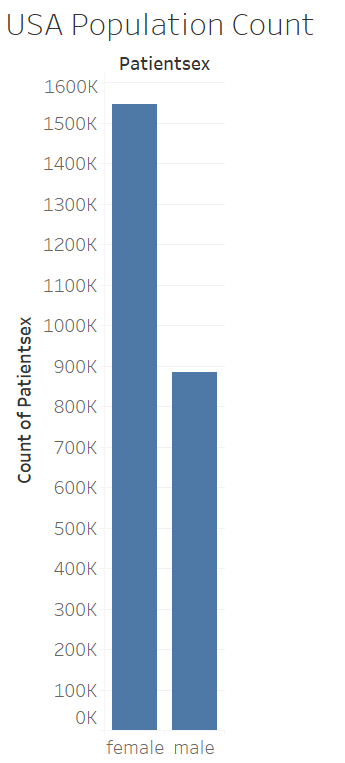 Male vs Female Distribution
[Speaker Notes: This can talk about the relevance of USA census data vs FAERS data]
Global Population
Heatmap for Ranking by Country by Occurrence of Reported Country
[Speaker Notes: USA: 1
India: 15
China: 12
Gambia: 168

**Victoria’s talking point]
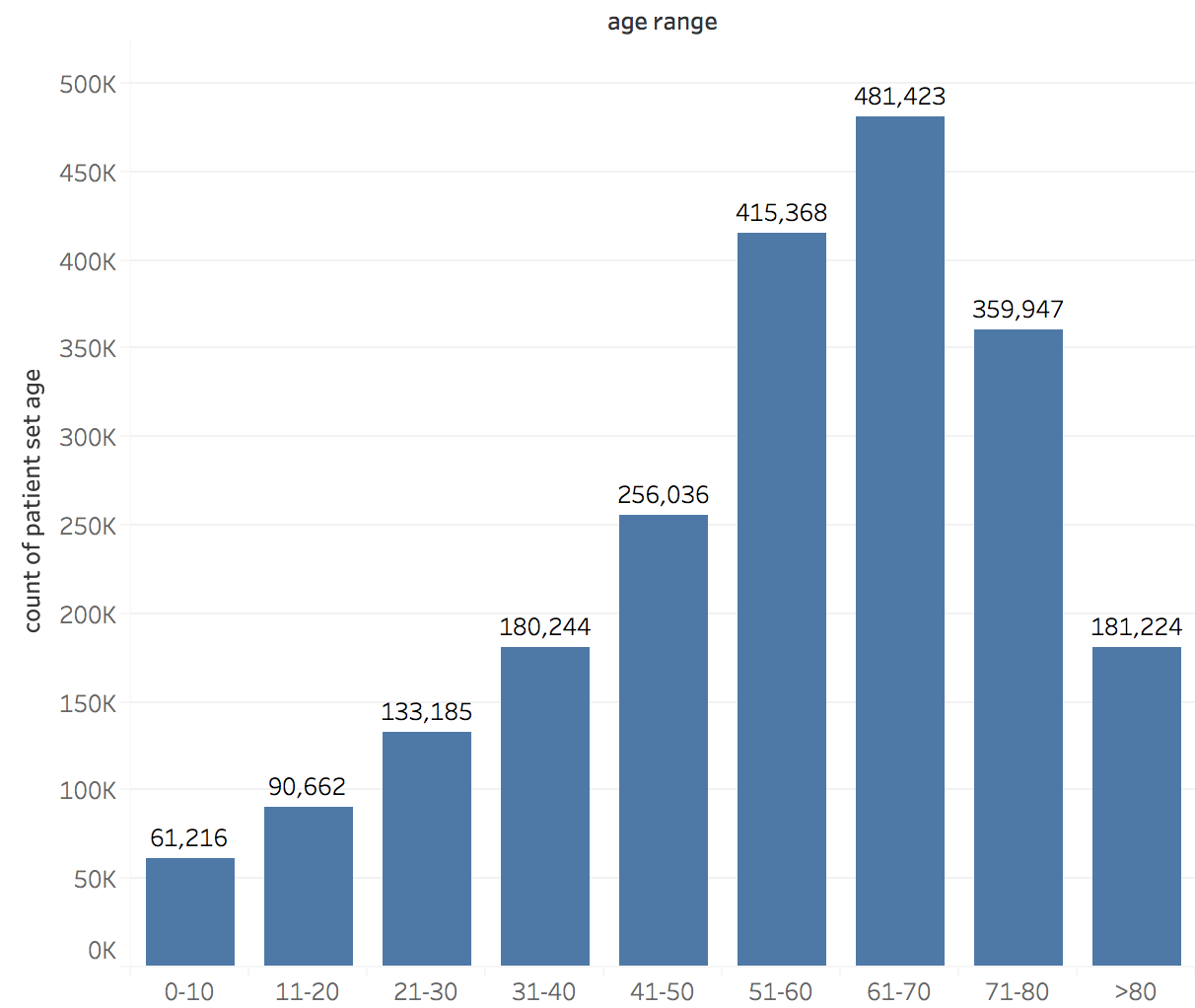 Age Classifications
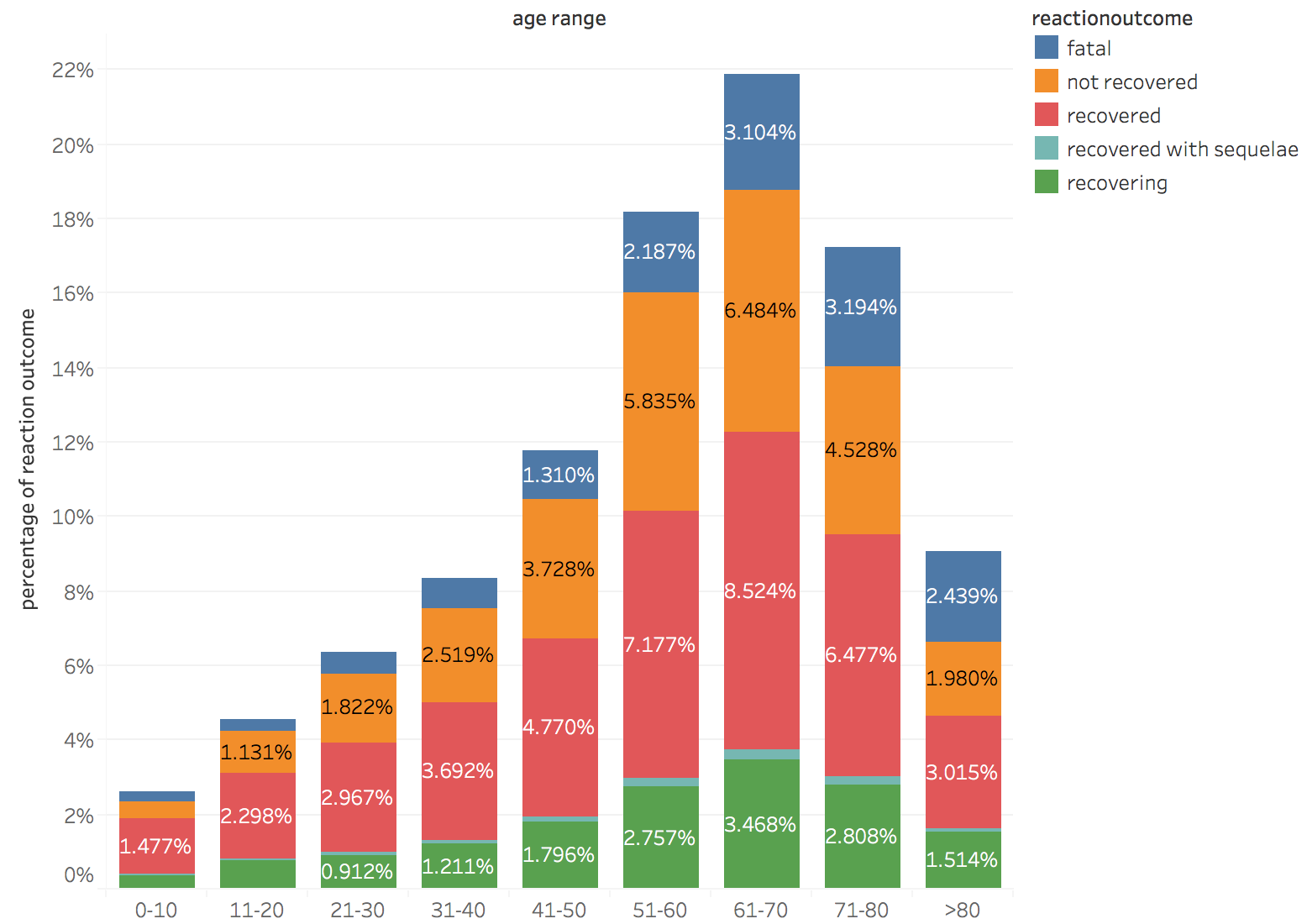 Age Group Relation to Reaction Outcome
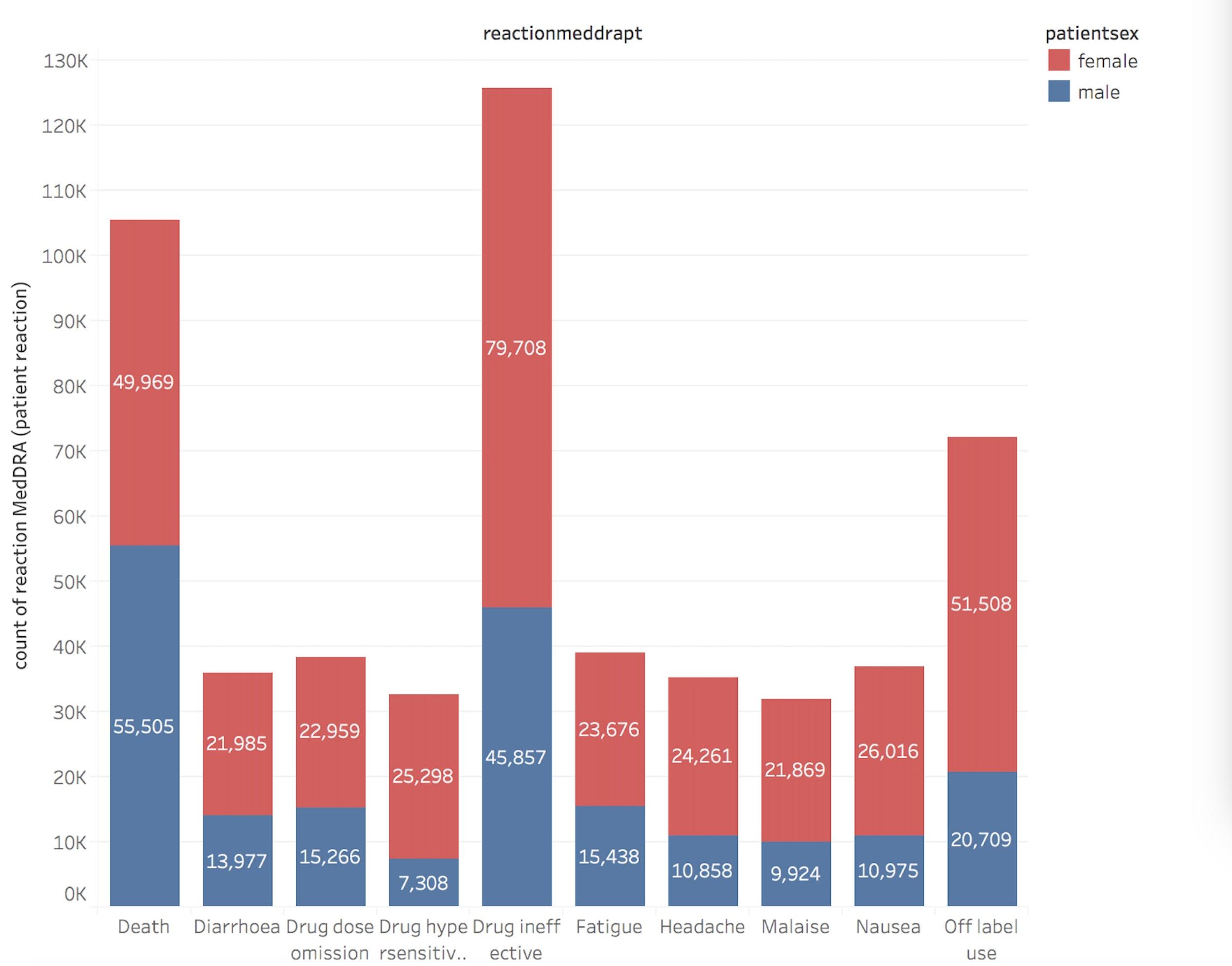 Sex vs Symptoms
Norm macro recall: 0.022314
Avg precision score macro: 0.21378
Precision score micro: 0.34961
Recall score micro: 0.34961
F1 score micro: 0.34961
Balanced accuracy: 0.18526
AUC weighted: 0.57170
F1 score weighted: 0.26015
Recall score weighted: 0.34961
Precision score macro: 0.42981
Weighted accuracy: 0.46386
Precision score weighted: 0.34415
F1 score macro: 0.14557
AUC macro: 0.59018
Avg precision score weighted: 0.29151
AUC micro: 0.74297
Recall score macro: 0.18526
Accuracy: 0.34961
Average precision score micro: 0.32689
Log loss: 1.5130
ML Best Run: Properties & Metrics
Precision - Recall
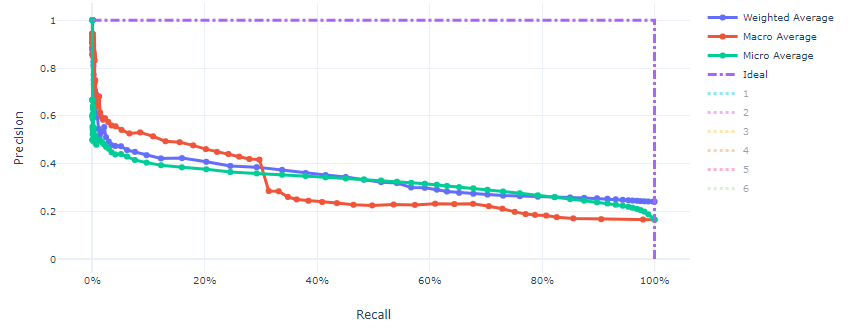 ROC
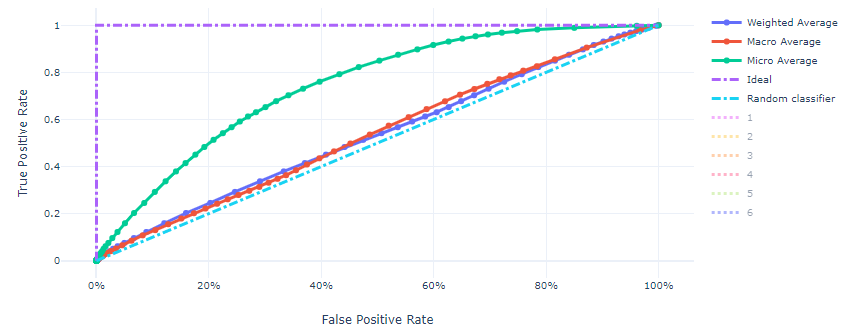 Calibration Curve
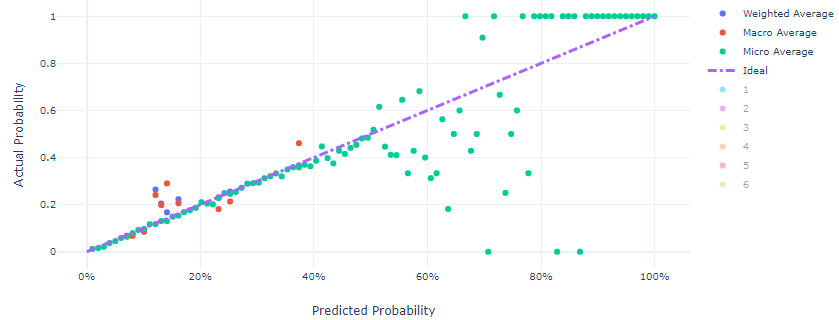 Lift Curve
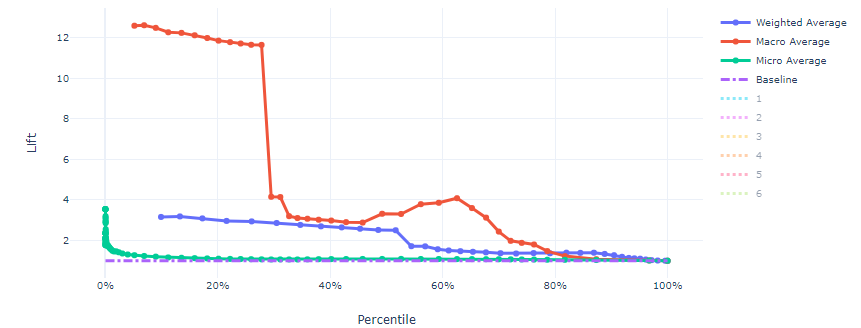 Gain Curve
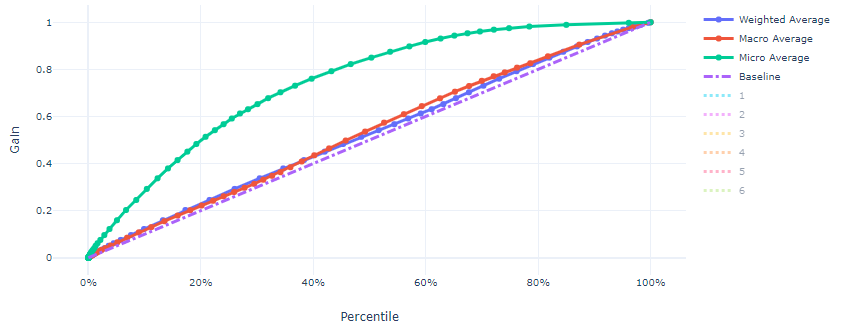 Future Work
Expansion of the dataset
Conclusions
Most likely risk prone patient population
Females aged 55-65 years
Likelihood for Death with adverse drug reaction
Increased
Disclaimer
How this study helps the industry
Summary
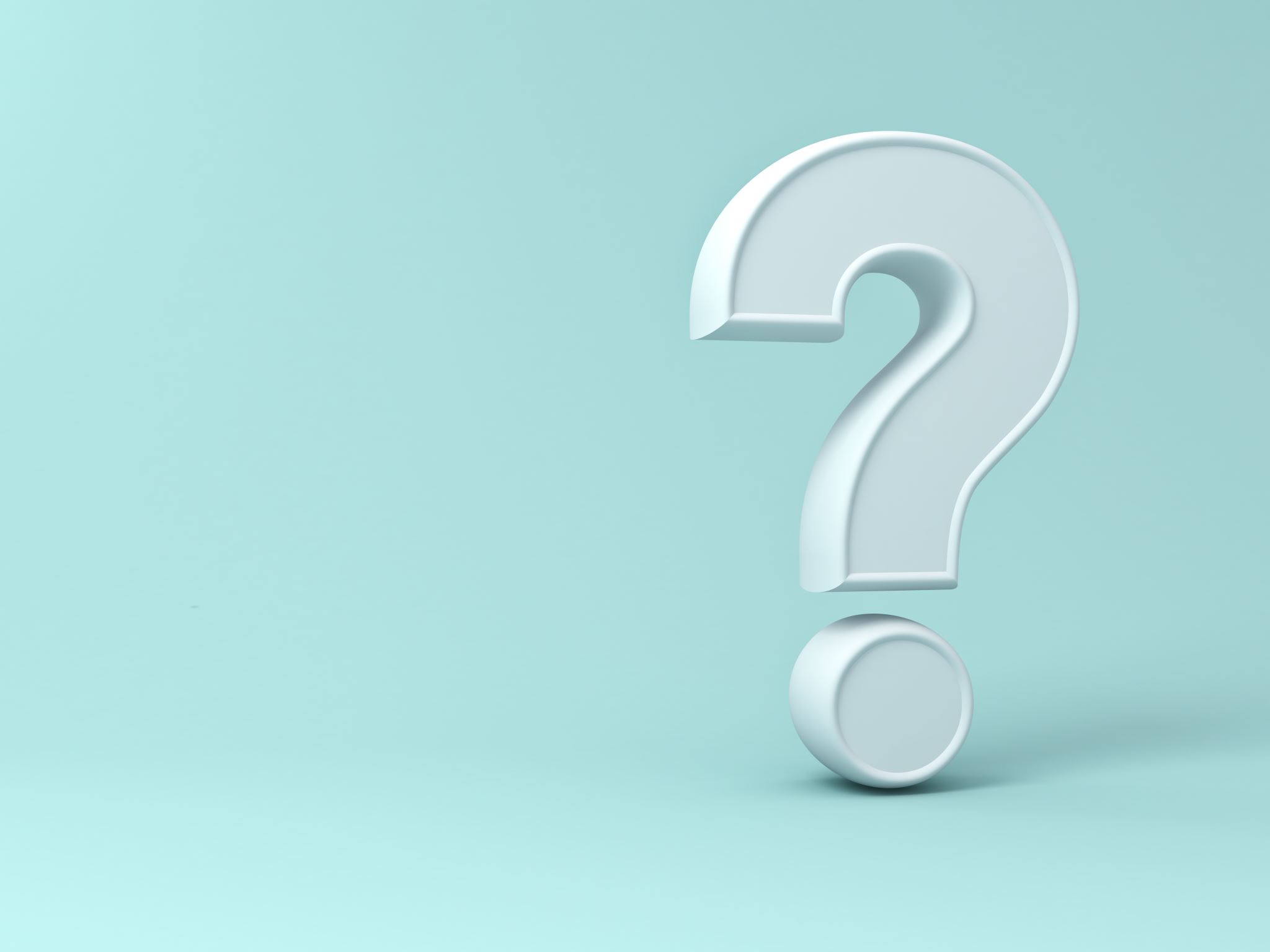 Questions?
Thank you